ORTAÖĞRETİM GENEL                                       MÜDÜRLÜĞÜORTAÖĞRETİM ALMANCA DERSİ ÖĞRETİM PROGRAMI  TANITIM SEMİNERİ2017
Yrd. Doç. Dr. Meltem EKTİ, Hacettepe Üniversitesi

Fatma BALKAN
Döndü ÖZTÜRK
Tülay YILDIRIM
1
[Speaker Notes: Fatma BALKAN]
Sununun İçeriği
Güncelleme Sürecinde Yapılan Çalışmalar
Programın Genel Amaçları
Öğrenme-Öğretme Yaklaşımı 	
Yeterlilik ve Beceriler 	
Değerler 	
Ölçme ve Değerlendirme Yaklaşımı 	
Uygulamada Dikkat Edilecek Hususlar 
Ünite, Kazanım Sayı ve Süre Tablosu 	
Programın Yapısı
Almanca Öğretim Programlarının Karşılaştırılması
08.05.2017
2
Güncelleme SürecindeYapılan Çalışmalar
Programın güncelleme çalışmalarında neler yaptık?
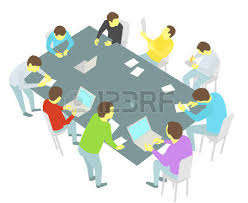 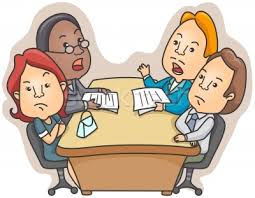 3
Güncelleme SürecindeYapılan Çalışmalar
4 - 10 Nisan 2016 tarihli ilk çalıştayda, mevcut program 
    (2011 Ortaöğretim Almanca Dersi Programı) ile ilgili gelen  
    eleştiriler ve görüşler  değerlendirildi ve çalışmalara    
    başlandı.
4
Güncelleme SürecindeYapılan Çalışmalar
İhtiyaç analizleri doğrultusunda hazırlanmış temalar 
 hedeflediği dil işlevleri, 
 değerler eğitimi,
 21. yy becerileri,
 ve alan öğretmenlerinden gelen önerilere göre yeniden
     düzenlenmiştir.
5
Programın Genel Amaçları
Almanca Dersi Öğretim Programı ile öğrencilerin; 

	1. Yabancı dili ulusal ve uluslararası ortamlarda etkili, akıcı, ve doğru bir şekilde kullanabilen bireyler yetiştirmek. 

a. Genç ve yetişkinlerle görüş ve düşünce alışverişinde      
     bulunabilme, kendi düşünce ve duygularını ifade edebilme,
b. Diğer ülkelerdeki insanları anlayabilme ve kendi kültürel   
    değerlerini diğer toplumlardaki insanlara aktarabilme,
c. Dilini öğrendiği ülkedeki günlük yaşamın üstesinden   
    gelebilme ve kendi ülkesindeki yabancılara günlük 
    yaşamlarında yardımcı olabilme
08.05.2017
6
Programın Genel Amaçları
2. Eleştirel okuryazarlık ve eleştirel düşünme becerilerini geliştirebilmeleri, kendi ülkelerinde ve küresel dünyada sosyal, ekonomik ve kültürel hayata aktif olarak katılabilme,

3. Farklı kültürlere karşı farkındalık oluşturma, kültürel farklılıklara ve çeşitliliğe saygılı ve duyarlı bireyler olabilme,
08.05.2017
7
Programın Genel Amaçları
4. Dile ilişkin söz varlığının zenginleştirilmesi,

5. Teknolojiyi aktif ve etkili şekilde kullanabilme, bilgi teknolojilerinden yararlanarak öğrenme becerilerinin geliştirilmesi

6. Öğretmenler ve materyal geliştiricileri için hem yeterli yönlendirme hem de yeterli esneklik sağlamak.
08.05.2017
8
Programın Genel Amaçları
Öğrencilerin Yabancı Dili:

Etkileşimli
Eğlenceli
Tüm duyuları ile istekli


öğrenmelerini sağlamak.
08.05.2017
9
Programın Öğrenme-Öğretme Yaklaşımı
Bu Programda Öğrenci; Aktif, katılımcı, soru soran, sorgulayan, anlayan, düşünen, tartışan, takım çalışması yapabilen, bilgiye ulaşma yol ve yöntemlerini öğrenen, daha fazla bilgiye erişme heyecanı duyandır.
08.05.2017
[Speaker Notes: Bu Programlarda Öğrenci; Aktif, katılımcı, Soru soran, sorgulayan, Problemleri kavrayabilen ve çözen, Anlayan, düşünen, tartışan, Takım çalışması yapabilen, Öğrenmeyi öğrenen, Bilgiye ulaşma yol ve yöntemlerini öğrenen, Daha fazla bilgiye erişme heyecanı duyandır.
Bu Programlarda Öğretmen; Öğrencilerin aktif katılımını sağlayan; Düşündüren, tartıştıran ve dinleyen; Etkinlik plânlayan; Rehberlik yapan; Öğrencileri yönlendiren; Öğrenme ortamını hazırlayan; Eksikleri, hataları düzeltendir.]
Programın Öğrenme-Öğretme Yaklaşımı
Bu Programda Öğretmen; Öğrencilerin aktif katılımını sağlayan; Düşündüren, tartıştıran ve dinleyen; Etkinlik plânlayan; Rehberlik yapan; Öğrencileri yönlendiren; Öğrenme ortamını hazırlayan; Eksikleri, hataları düzeltendir.
08.05.2017
[Speaker Notes: Bu Programlarda Öğrenci; Aktif, katılımcı, Soru soran, sorgulayan, Problemleri kavrayabilen ve çözen, Anlayan, düşünen, tartışan, Takım çalışması yapabilen, Öğrenmeyi öğrenen, Bilgiye ulaşma yol ve yöntemlerini öğrenen, Daha fazla bilgiye erişme heyecanı duyandır.
Bu Programlarda Öğretmen; Öğrencilerin aktif katılımını sağlayan; Düşündüren, tartıştıran ve dinleyen; Etkinlik plânlayan; Rehberlik yapan; Öğrencileri yönlendiren; Öğrenme ortamını hazırlayan; Eksikleri, hataları düzeltendir.]
Programın Kazandırmayı Hedeflediği Öğrenci Yeterlikleri-I
Kişisel Yeterlikler
Öz saygı
Öz farkındalık 
Kişisel kimlik bilincine sahip olma
Kendine güvenme 
Öz değerlendirme yapma
Bağımsız çalışma
Kendi öğrenmelerinin sorumluluğunu alma 
Okuduklarını ve öğrendiklerini kendi bakış açıları ile değerlendirme 
Kişisel görüş ve fikirlerini ifade edebilme
08.05.2017
12
[Speaker Notes: Kişisel yeterlik; öğrencilerin kendi bilgi ve becerilerini değerlendirmelerini, böylece kendi yeterliklerinin farkına varmalarını ve bu değerlendirmeler sonucunda da öğrenmelerine yön verebilmelerini içerir. 
Bu yeterlik ve becerilerin geliştirilmesinde rol oynama, model alma, örnek olay incelemesi vb  yöntem ve teknikler kullanılabilir.]
Programın Kazandırmayı Hedeflediği Öğrenci Yeterlikleri- II
Sosyal Yeterlilikler

Grupla etkili şekilde çalışma
Değişen ortam/durumlarla yapıcı şekilde baş edebilme
Farklı ortamlara uyum sağlama
Farklı kişilerle yapıcı iletişim kurma
Liderlik
08.05.2017
13
[Speaker Notes: Sosyal beceriler, bireyin sosyal sorumluluklarını yerine getirmesi amacıyla sergilediği davranışlardan oluşmaktadır. 
Öğrenme-öğretme sürecinde öğrencilerin; grupla çalışmalarına olanak sağlanmalı, görgü kurallarına uygun iletişim kurmaları (etkili dinleme, söz kesmeme vb) ve sorumluluklarını yerine ge­tirmeleri konusunda teşvik edilmelidir. Örnek olay incelemeleri, gösteri (demonstrasyon), drama, eğitsel oyunlar, tartışma (çatışma ve problem durumlarını değerlendirme ve yor­umlama), rol oynama gibi yöntem ve teknikler bu yeterlik ve becerilerin geliştirilmesine katkı sağlayacaktır.]
Programın Kazandırmayı Hedeflediği 
Öğrenci Becerileri
Dört temel beceri birbiri ile bütünleşik olarak verilmelidir. 

a) Ağırlıklı dinleme ve konuşma becerileri edinimi,

b) tümevarımsal dilbilgisi öğretimi ve sınırlı seviyede 
    dilbilgisi yapısı öğrenimi,

c) doğru telaffuz edinimi 

hedeflenmektedir.
08.05.2017
14
Almanca Dersinde Öğrencilere 
Kazandırılacak Değerler
08.05.2017
15
[Speaker Notes: Değerler aktarılırken öğrencinin akıl yürüt­me, sorgulama, araştırma, yorum yapma, ilişkilendirme ve değerlendirme becerilerini kullanabileceği çalışmalara yer verilmelidir. Öğrencilerin olay ve olgularla ilgili ahlaki ikilemlerin yer aldığı metinleri okumalarına, çıkarımda bulunmalarını sağlayan soruları cevaplamalarına, tartışmalarına, kendi görüş ve düşüncelerini ifade etmelerine, bu ikilemlerin günlük hayata yansımalarını değerlendirmelerine, kendi yaşantılarından örnekler vermelerine olanak sağlayan çalışmalar yapılmalıdır.]
Almanca Dersinde Öğrencilere Kazandırılacak Değerler
Öğrenme-öğretme sürecinin değer odaklı olması

♦ Öğrenme-öğretme sürecinin, olumlu his ve deneyimleri uyandıracak, öğrencilerin kendilerini anlamalarına yardımcı olacak, açık fikirliliği ve sorgulamayı destekleyecek, değerlerin keşfedilmesine ve özümsenmesine, öğrencilerin değerlere ilişkin bilgilerini uygulamaya dönüştürebilmelerine olanak sağlayacak şekilde yapılandırılması,

♦ Öğretmenlerin rol model olması,
16
Almanca Dersinde Öğrencilere Kazandırılacak Değerler
♦ Değerler eğitiminin sınıfla sınırlandırılmaması ve kalıcı olabilmesi için sınıf-okul-aile işbirliği oluşturulması, rehberlik servislerinin aile eğitimleri düzenlemesi, 

♦ Öğrencilerin sosyal sorumluluk projelerinde görev almaları için teşvik edilmesi,

♦Öğrencilerin kendi öğrenmelerinin sorumluluğunu almaları, öz değerlendirme yapmaları için teşvik edilmesi gerekmektedir.
17
Programda yer verilen değerler
SAYGI
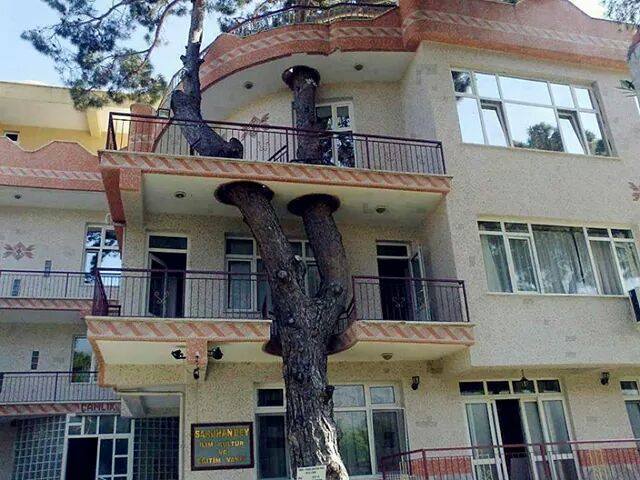 08.05.2017
18
Programda yer verilen değerler
A 1.1 Themenkreis 1: Informationen zur Person 
     sich begrüßen und verabschieden
     sich und andere vorstellen
SPRECHEN: 
Kann Gruß- und Abschiedsformeln gebrauchen.
Kann Angaben und Fragen zur Person verstehen und angemessen beantworten.
08.05.2017
19
Programda yer verilen değerler
SORUMLULUK
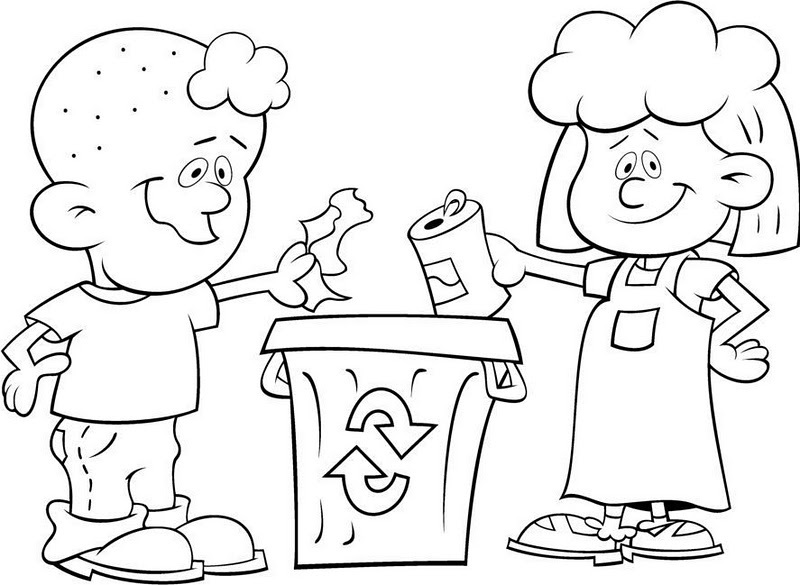 08.05.2017
20
Programda yer verilen değerler
B2.2 Themenkreis 6: Der Klimawandel 
- über Umwelt, Umweltprobleme und Maßnahmen sprechen / schreiben
- über die natürliche oder menschliche Einflüsse diskutieren
- über die Veränderung des Klimas sprechen
SPRECHEN: Kann den Standpunkt zu einem Problem erklären und die Vor- und Nachteile verschiedener Alternativen angeben.
08.05.2017
21
Programda yer verilen değerler
YARDIMSEVERLİK
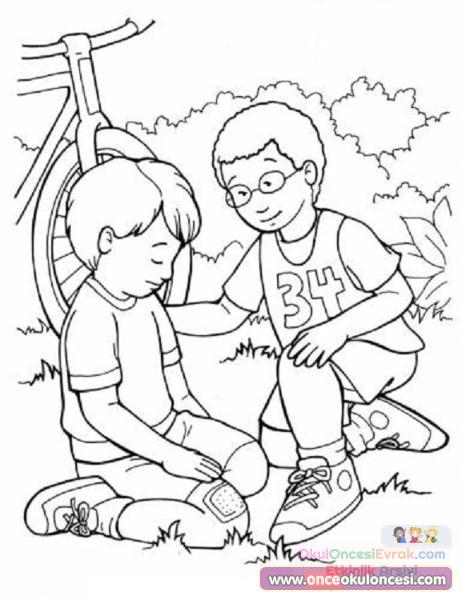 08.05.2017
22
Programda yer verilen değerler
B1.2 Themenkreis 5: Ehrenamtlich 
-über Behinderung/Behinderten sprechen
-über die Kinder im Jugendheim sprechen

SCHREIBEN: Kann Erfahrungsberichte schreiben, in denen Gefühle und Reaktion in einem einfachen, zusammenhängenden Text beschrieben werden.
08.05.2017
23
Programda yer verilen değerler
ADALET
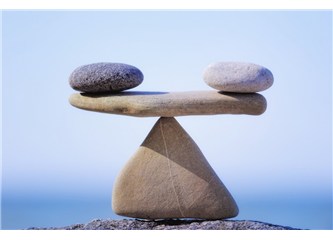 08.05.2017
24
Programda yer verilen değerler
C1.1 Themenkreis 1: Die Gesellschaft 
-über Menschenrechte sprechen
-über Frauenrechte sprechen
-über Kinderrechte sprechen
SCHREIBEN: Kann klare, gut strukturierte Texte zu komplexen Themen verfassen und dabei die entscheidenden Punkte hervorheben. 
SPRECHEN: Kann überzeugt eine Position vertreten, Fragen und Kommentare beantworten, sowie auf komplexe Argumentationen anderer reagieren.
08.05.2017
25
Programda yer verilen değerler
NEZAKET
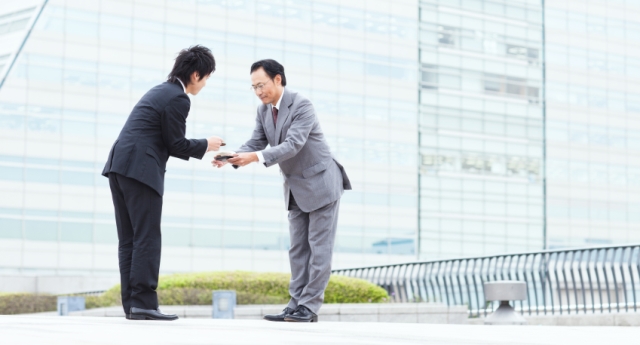 08.05.2017
26
Programda yer verilen değerler
B2.1 Themenkreis 2: Generationen
-über Benimm-Regeln sprechen

SCHREIBEN: Kann klare, detaillierte, zusammenhängende Beschreibungen realer oder fiktiver Ereignisse und Erfahrungen verfassen dabei den Zusammenhang zwischen verschiedenen Ideen deutlich machen.
08.05.2017
27
Programda yer verilen değerler
DUYARLILIK
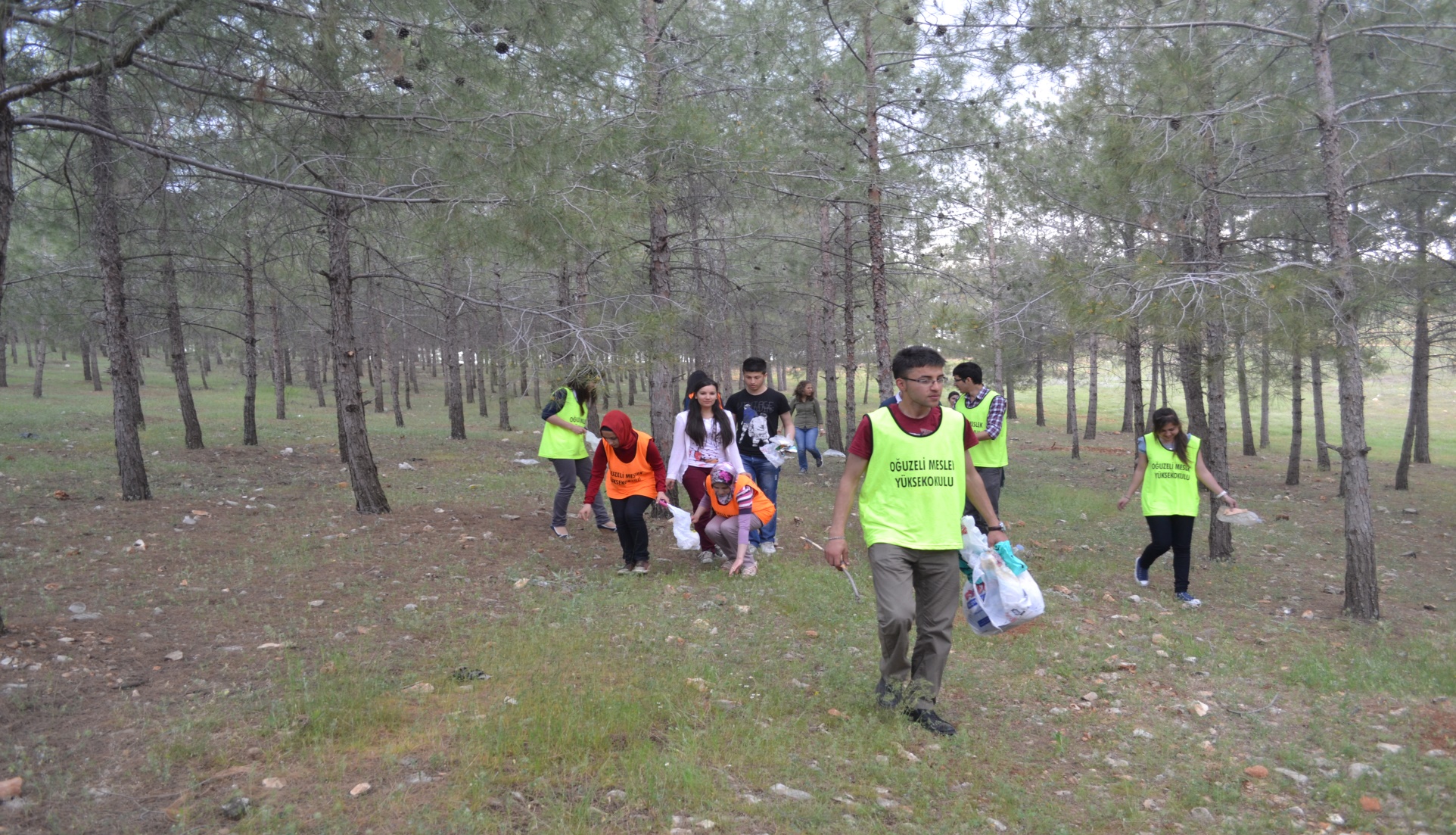 08.05.2017
28
Programda yer verilen değerler
B1.2 Themenkreis 4: Planet Erde
-über Klima und Wetter sprechen
-über Umwelt und Umweltprobleme sprechen
-Bedingungen und Konsequenzen für Mensch und Umwelt sprechen
SPRECHEN: 
Kann seine/ihre Ansichten, Pläne oder Handlungen begründen oder erklären.
Kann seine/ihre Meinung sagen und Vorschläge machen, wenn es darum geht, Probleme zu lösen oder praktische Entscheidungen zu treffen.
08.05.2017
29
Programda yer verilen değerler
VATANSEVERLİK
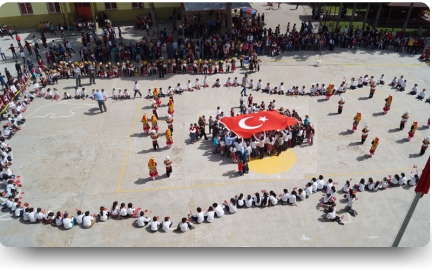 08.05.2017
30
Programda yer verilen değerler
B2.1 Themenkreis 3: Träume und Pläne
-ein Interview zum Thema ,,In der Fremde” führen
-im Unterricht über Traditionen des Heimatlandes berichten und diese kommentieren
SPRECHEN: Kann wirksam und flüssig ein Interviewgespräch führen, von vorbereiteten Fragen spontan abweichen, auf interessante Antworten näher eingehen und nachfragen.
LESEN: Kann folgende Textsorten verstehen: 
 -Erzählungen 
-Meinungen und Argumente
08.05.2017
31
Programda yer verilen değerler
BARIŞ
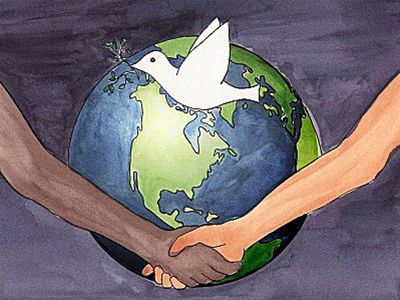 08.05.2017
32
Programda yer verilen değerler
B1.1 Themenkreis  1: Länder-Städte-Kulturen 
-über Werte sprechen
-über kulturelle Interessen sprechen 
-gemeinsame Kultur Aspekte nennen
LESEN:
Kann die Bedeutung einzelner unbekannter Wörter aus dem Kontext erschließen und die Satzbedeutung ableiten, sofern das behandelte Thema vertraut ist.

Kann längere Texte nach gewünschten Informationen durchsuchen und Informationen aus verschiedenen Texten oder Textteilen zusammentragen, um eine bestimmte Aufgabe zu lösen.
08.05.2017
33
Programda yer verilen değerler
ORTAK KÜLTÜR
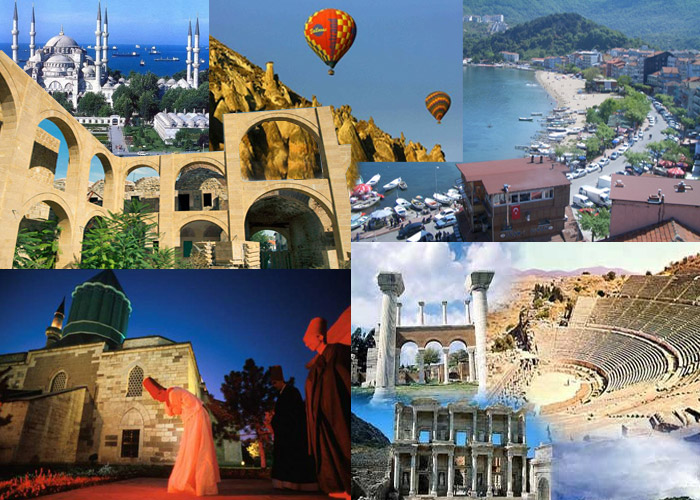 08.05.2017
34
Programda yer verilen değerler
B1.1  Themenkreis  1: Länder-Städte-Kulturen 
-über seine Kultur sprechen
-über kulturelle Interessen sprechen 
-über Länder und Sprachen sprechen
-gemeinsame Kultur Aspekte nennen
-über Werte sprechen
SPRECHEN: Kann sich einfach und zusammenhängend über vertraute Themen und persönliche Interessengebiete äußern.
LESEN: Kann längere Texte nach gewünschten Informationen durchsuchen und Informationen aus verschiedenen Texten oder Textteilen zusammentragen, um eine bestimmte Aufgabe zu lösen.
08.05.2017
35
Almanca Dersinde Ölçme ve Değerlendirme Yaklaşımı
Öğrencilerin, programla kazandırılması hedeflenen bilgi ve becerileri ne oranda edindiğinin tespitinde kullanılan ölçme ve değerlendirme uygulamaları sürekli olmalıdır.
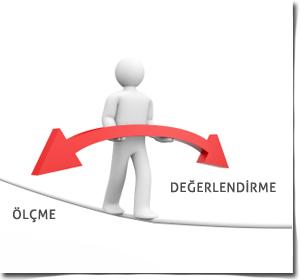 28 Ekim 2016 tarih ve 29871 sayılı Resmi Gazete’de yayımlanan “Milli Eğitim Bakanlığı Ortaöğretim Kurumları Yönetmeliğinde Değişiklik Yapılmasına Dair Yönetmelik” hükmü uyarınca «yabancı dil derslerinin sınavlarının dinleme, konuşma, okuma ve yazma becerilerini ölçmek için yazılı ve uygulamalı olarak» yapılması…
08.05.2017
36
Almanca Dersinde Ölçme ve 
Değerlendirme Yaklaşımı
Almanca dersinde öğretmenler;
yönelik değerlendirme çalışmaları yaparlar.
Bu süreçlerde ölçme ve değerlendirme çalışmalarının öğretim programının kazanımlarıyla örtüşmesi en önemli noktalardan biridir.
08.05.2017
37
[Speaker Notes: Ölçme ve değerlendirme uygulamaları, sadece öğretim programında belirlenen kazanımlara ne kadar ulaşıldığını belirlemeye değil, öğrenme sürecini destekleme ve geliştirmeye de hizmet etmelidir. belli aralıklarla öğrencilere not vermek amacıyla yapılan sınavların yanında, öğretim ve öğrenmenin verimliliğini artırmak amacıyla öğrencileri derecelendirme ya da notlandırmadan da süreçte değerlendirme yapılmalıdır.  Bu tür değerlendirmelerin sonunda öğrencinin gelişimine yardım eden geribildirim verilir. 
Yapılacak değerlendirme çalışmalarının programın amacına uygun ve öğrencilerin üst düzey becerilerine yönelik olması çok önemlidir.]
Almanca Dersinde uygulamada                    dikkat edilecek hususlar
Öğrenme sürecinde öğrencilerin hata yapmaları kaçınılmaz ve doğaldır. Öğrencilerin yaptığı  hataların düzeltilmesinde sistemli bir geri bildirim yaklaşımı benimsenmelidir. 
 Öğrencilerin motivasyonunu bozmamak adına konuşma esnasında yapmış oldukları telaffuz hataları düzeltilmemelidir.
08.05.2017
38
Almanca Dersinde uygulamada                    dikkat edilecek hususlar
Öğretmenler, sadece ders kitaplarına bağlı kalmamalıdırlar.
 Her bir ünite için kullanılacak süre ve ünitelerin işleniş sırası programda belirlenmiştir. 
 Ders işlenirken, sade ve anlaşılabilir bir dil kullanılmasına dikkat edilmelidir.
08.05.2017
39
Almanca Dersinde uygulamada                    dikkat edilecek hususlar
Gramer konuları kopuk olarak verilmemeli, temalarla ilişkilendirilerek ve sezdirme yöntemiyle işlenmelidir.
 Öğretmen, Türkiye Cumhuriyeti’ne karşı görev ve sorumlulukları yerine getirmede yol gösterici, öğrencilere millî-manevî, kültürel, insanî, ahlaki değerlerin aktarılmasında ise model ve etkin olmalıdır.
08.05.2017
40
Almanca Dersinde uygulamada                    dikkat edilecek hususlar
Öğretmen, öğrencileri ders kitabında olmayan fakat program kazanımları ile örtüşen, derse ilişkin konuları sevdirecek roman, hikâye,makale, deneme, şiir ve fıkra vb. gibi ürünleri okumaya teşvik etmelidir.

 Programın uygulanmasında öğrencilerin bireysel farklılıkları dikkate alınmalıdır.

 Dersin işlenişinde görsel-işitsel iletişim araçları ile bilişim teknolojilerinin
(tablet, akıllı tahta, EBA vb.) kullanımına önem verilmelidir.
08.05.2017
41
Dil Yeterlilik Seviyeleri
Almanca Dersi Öğretim Programı kazanımları yapılandırılırken Diller İçin Avrupa Ortak Başvuru Metni'nde belirlenen ve dil öğretiminde kullanılması önerilen tanımlamalar (temel kullanıcı, bağımsız kullanıcı ve deneyimli kullanıcı) dikkate alınmıştır.
A
Temel Kullanıcı
C
Deneyimli Kullanıcı
B
Bağımsız Kullanıcı
A 2
Ara / temel
gereksinim
B 2
İleri/
Bağımsız
A 1
Giriş/Keşif
C 1
Özerk
B 1
Eşik Düzey
C 2
Ustalık
A1.1
A1.2
C1.1
C1.2
B2.2
A2.1
C2.1
A2.2
A2.2
B1.1
B1.2
B2.1
08.05.2017
42
Ders Saatlerine Göre 
Dil Yeterlilik Seviyeleri
08.05.2017
43
Ünite ve Süre Tablosu
08.05.2017
44
Ünite ve Süre Tablosu
08.05.2017
45
Ünite ve Süre Tablosu
08.05.2017
46
Ünite ve Kazanım Sayısı
08.05.2017
47
Ünite ve Kazanım Sayısı
08.05.2017
48
Programın Yapısı
Ünitenin numarası ve adı
Dilsel işlevler
Dil seviyesi
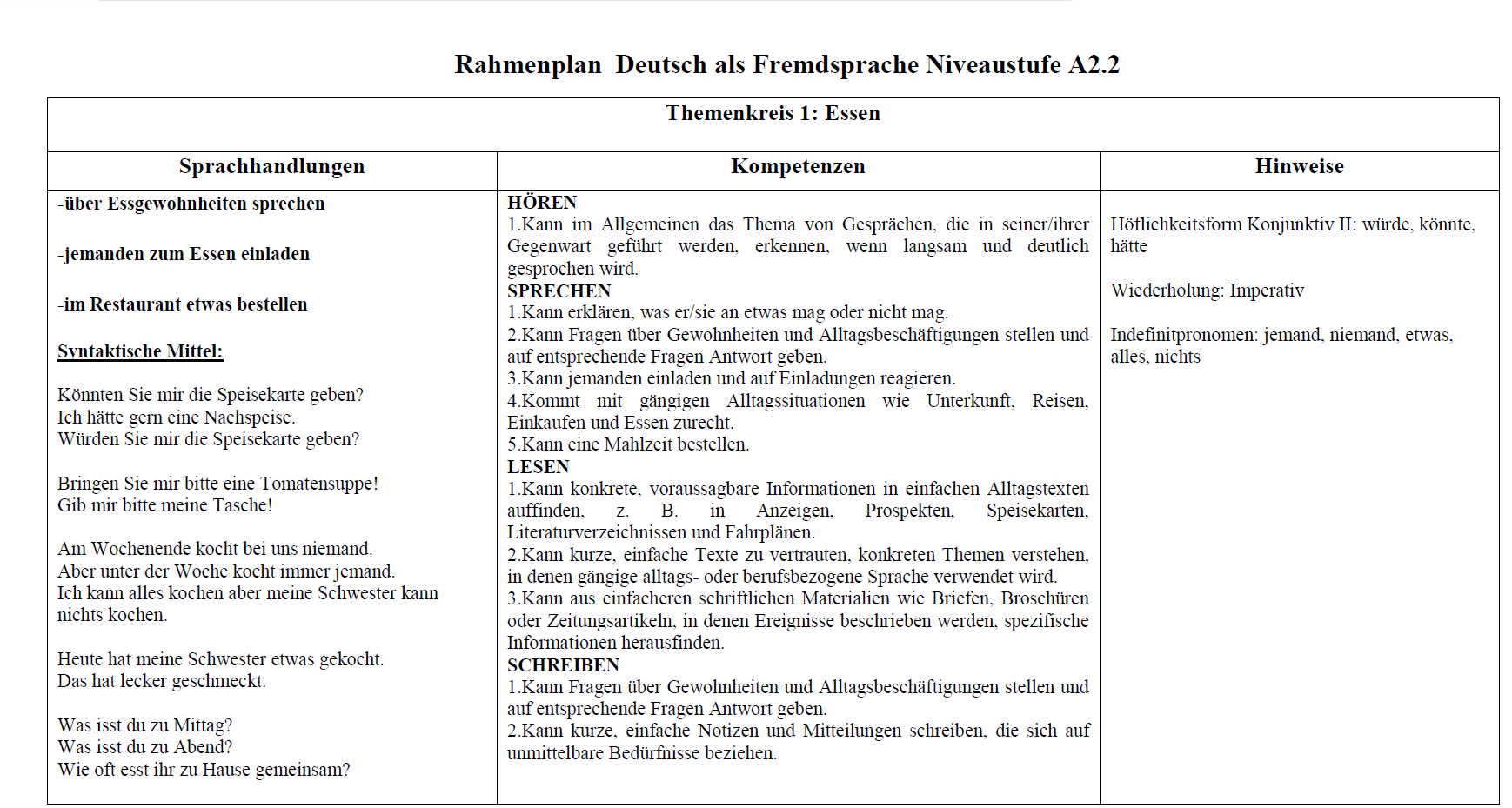 Dilbilgisi konuları
Örnek cümleler
Dört dil becerisine yönelik kazanımlar
08.05.2017
49
Almanca Öğretim Programlarının Karşılaştırılması
08.05.2017
50
Almanca Öğretim Programlarının Karşılaştırılması
08.05.2017
51
Almanca Öğretim Programlarının Karşılaştırılması
08.05.2017
52
Almanca Öğretim Programlarının Karşılaştırılması
08.05.2017
53
Almanca Öğretim Programlarının Karşılaştırılması
08.05.2017
54
Almanca Öğretim Programlarının Karşılaştırılması
08.05.2017
55
ORTAÖĞRETİM GENEL                         
     MÜDÜRLÜĞÜ
TEŞEKKÜR EDERİZ
08.05.2017
56